الفصل الثاني 2018 / 2019
مقدمة Introduction
مهارات استخدام شبكات التواصل الاجتماعي0731102
1
تعريف شبكات التواصل الاجتماعي
شبكات التواصل الاجتماعي هي مجموعة من المواقع التي تقوم بتوظيف الإنترنت بشكل يمكّن الشخص من الارتباط مع أفراد اخرين ضمن مواقع لتشارك المعلومات والفوائد وتكوين علاقات حاسوبية بناءً على اهتمامات أو أهداف مشتركة.
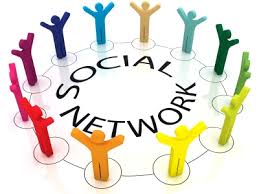 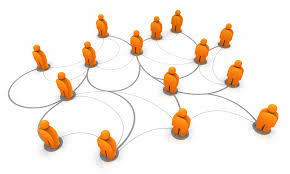 2
تاريخ شبكات التواصل الاجتماعيthe history of social networks
بدأت مواقع التواصل الاجتماعي بالظهور في منتصف التسعينات على شكل مواقع للدردشة وتبادل المعلومات بين الافراد بشكل بسيط. ثم ظهر موقع SixDegrees.com وكان يهدف لربط الاشخاص من مختلف الانتماءات سواء الدينية أو العلمية أو غيرها
2003: ظهرت أوائل مواقع التواصل المفتوحة مثل الموقع الشهير Myspace.com وموقع Linkedin.com
2004: حدثت القفزة الكبيرة في عالم التواصل الاجتماعي من خلال موقع Facebook.com والذي ظهر بصورة محلية، ثم انتشر عالمياً في عام 2006.
2005: تم تأسيس موقع Youtube.com من قبل ثلاث موظفين سابقين من شركة PayPal.
2006: تم شراء Youtube.com من قبل جوجل وظهر موقع Twitter.com الشهير. وفي نفس السنة عرضت شركة Yahoo  على مؤسس موقع Facebook شراء الموقع بمبلغ 1 مليار دولار ولم تتم الموافقة.
3
أنواع شبكات التواصل الاجتماعي
هناك عدة تصنيفات لمواقع التواصل الاجتماعي بحيث تصنف حسب الوظيفة أو المهمة التي تؤديها وحسب التوجه للأفراد المشتركين فيها. يمكن تصنيف المواقع إلى مايلي:
4
أنواع شبكات التواصل الاجتماعي
أولاً: الاتصالات وإيجاد وتبادل المعلومات:
المدونات: صفحات يعرض فيها الأفراد آرائهم وينشرونها فيما بينهم. قد تكون مختصة بشيء عام أو مدونات شخصية. أشهر هذه المواقع Blogger 
المدونات الجزئية: شكل مصغر عن المدونات العادية تتيح تبادل المعلومات بشكل أصغر وأسرع. من الأمثلة عليها موقع Twitter
مواقع الترابط الشبكي الاجتماعي: مواقع الاتصال المباشر بين الأعضاء الذين يتشاركون اهتمامات وتوجهات أو حتى أماكن دراسة متشابهة. وتتيح للأعضاء إمكانية البحث عن شركاء جدد أو عن عمل جديد أو حتى التعرف على كل ما هو جديد في حياة من تعرف من دون الحاجة  للسؤال المباشرمثل: ‏ Facebook, LinkedIn, 
مواقع الدعم والبحث عن التمويل:  اذا كنت تود القيام بمشروع معين ولا تملك الموارد الكافية، فيمكنك الذهاب لأحد هذه المواقع وتقديم مشروعك وفكرته وإذا تمت الموافقة عليه ستحصل على الدعم المناسب. من الأمثلة عليهCauses ، وفي الأردن موقع مشهور هو Oasis
5
أنواع شبكات التواصل الاجتماعي
ثانيا: مواقع التعاون والمحتوى التشاركي:
الويكي: وهي مواقع تمكن الأفراد من التعاون سوياً لتكوين صفحات مترابطة حول مواضيع معينة ذات محتوى تشاركي. ومن الأمثلة عليها موقع Wikipedia
مواقع إدارة الملفات وتحرير النصوص: وهي مواقع تتيح للمشتركين التعاون على تحرير النصوص والملفات وتثبيت التعديلات باسم الشخص وأوقات التعديل مثل Dropbox و Google Drive
6
أنواع شبكات التواصل الاجتماعي
ثالثاً: مواقع الوسائط المتعددة:
مواقع التصوير والفن: تتيح هذه المواقع للمستخدمين إمكانية عرض وتخزين أعمالهم الفنية كالرسومات والصور. من الأمثلة عليهاInstagram, Pinterest 
مواقع مشاركة الفيديو والبث المباشر: تتيح هذه المواقع إمكانية إيجاد العديد من مقاطع الفيديو المرئية وتقييمها، كما تقدم معظم هذه المواقع خدمة مشاركتها على المواقع الإجتماعية الآخرى حتى يتمكن أصدقائك من التعرف عليها وإعادة نشرها على شبكتهم الخاصة، ويمكنك إضافتها لمدونتك مباشرة. من الأمثلة عليها  YouTube, Dailymotion
مواقع مشاركة المقاطع الصوتية والموسيقى: بإستخدام هذه النوعية من المواقع يمكنك مشاركة الآخرين المقاطع الصوتية والموسيقى، كما يمكن الموسيقيين من نشر إبداعاتهم الموسيقية والتعرف على رأي الجمهور فيها، كما تمنحهم فرصة إستكشافها من قبل شركات الإنتاج الفني. كما أن بعض هذه المواقع يقدم خدمة راديو على الإنترنت حيث يمكنك تحديد نوعية الموسيقى أو البرامج التي تود الإستماع لها. من الأمثلة عليها Anghami, SoundCloud
7
أنواع شبكات التواصل الاجتماعي
رابعاً: مواقع الرأي واستعراض السلع:
استعراض السلع: إذا كنت تود شراء سلعة جديدة وتريد الاطلاع على آراء الناس حول هذه السلعة أو المنتج فيمكنك الذهاب إلى واحد من هذه المواقع. توفر هذه المواقع آراء الخبراء بالسلع وتعطي أمثلة واقعية من تجارب أشخاص معينين. من الأمثلة عليها: Ebay, Amazon 
الأسئلة والأجوبة : هذه المواقع تتيح للمستخدمين طرح اسئلتهم وتتم الإجابة عليها من قبل آخرين لهم دراية بالموضوع. ويمكن متابعة سؤال تم طرحه من أشخاص آخرين للاستفادة. من الأمثلة عليهاAsk.com
8
أنواع شبكات التواصل الاجتماعي
خامساً: مواقع الترفيه الاجتماعي
العالم الافتراضي: يمكنك في العالم الإفتراضي إنشاء ما يسمى بالشخصية الرمزية (avatar) الخاصة بك في عالم تقابل فيه العديد من الشخصيات المختلفة التي قد تعكس أو لا تعكس شخصيات منشئيها الحقيقيين. يمكنك أيضاً التواصل والتحدث بالصوت مع أي من الشخصيات المتواجدة في تلك العوالم كما بإمكانك شراء وبيع سلع وممتلكات على هذه العوالم. من الأمثلة عليها: Second Life
مشاركة الألعاب الاجتماعية: تعتمد فكرة هذه المواقع على مشاركة الآخرين على شبكتك الاجتماعية ألعاب تتطلب العديد من اللاعبين على الشبكة. من الأمثلة عليها: Miniclip
9
مميزات الشبكات الاجتماعية
العالمية: تلغى الحواجز الجغرافية والمكانية، حيث يستطيع الفرد في الشرق التواصل مع الفرد في الغرب ببساطة وسهولة. 
التفاعلية: الفرد فيها كما أنه مستقبل وقارئ فهو مرسل وكاتب ومشارك. هي تلغي السلبية المقيتة في الإعلام القديـم وتعطي حيز للمشاركة الفاعلة مع المشاهد والقارئ.
التنوع وتعدد الاستعمالات: يستخدمها الطالب للتعلم والعالـم لبث علمه وتعليـم الناس والكاتب للتواصل مع القراء.
سهولة الاستخدام: فالشبكات الاجتماعية تستخدم الرموز والصور بالإضافة للحروف واللغة البسيطة التي تسهل على المستخدم التفاعل. 
التوفير والاقتصادية: اقتصادية في الوقت والجهد والمال. في ظل مجانية التسجيل فإن الفرد البسيط يستطيع أن يمتلك حيزاً على الشبكة وذلك ليس حكراً على أصحاب الأموال.
10
إيجابيات وسلبيات شبكات التواصل الاجتماعي
أهم إيجابيات شبكات التواصل الاجتماعي
الانفتاح المباشر على العالم مما يتيح للفرد فرصة تبادل الآراء والأفكار والاطلاع على ثقافات جديدة وتقريب المسافات.
التعلم السريع والمجاني لمهارات جديدة كانت تأخذ وقتاً ومالاً في السابق.
إمكانية إطلاق إبداعات ومشاريع للأفراد وعرضها على المهتمين وتحصيل مردود مادي أو معنوي منها.
تسهيل التواصل بين الأفراد والجهات الحكومية وتوفير الوقت والمال.
11
إيجابيات وسلبيات شبكات التواصل الاجتماعي
أهم سلبيات شبكات التواصل الاجتماعي
غياب الرقابة وعدم شعور بعض المستخدمين بالمسؤولية.
عرض مواد غير مناسبة أو قد تنتهك خصوصية آخرين.
انتشار الإشاعات والمبالغة في تهويل الأحداث.
ضعف اللغة واضمحلال المصطلحات الفصيحة وانتشار لغة ركيكة بين الشباب.
عزل الشباب والمراهقين عن الأسرة وعن مشاركتهم في الفعاليات التي يقيمها المجتمع.
سهولة عمليات النصب والاحتيال خصوصاً بين الصغار بالسن.
إضاعة الوقت في التنقل بين الصفحات والملفات دون فائدة.
12
القضايا المتعلقة باستخدام مواقع التواصل الاجتماعي
أن شبكة الإنترنت كما هو معروف شبكة عالمية واسعة الانتشار جعلت العالم كله قرية صغيرة فالإنترنت بمثابة النافذة التى تطل منها على العالم كله وهذا يعنى أنها متاحة لجميع أفراد المجتمع دون استثناء. 

هناك نوعان من القضايا المتعلقة باستخدام مواقع التواصل الاجتماعي؛ القضايا القانونية Legal Issues، والقضايا الاخلاقية Ethical Issues.
القضايا القانونية: تُعنى باختراق المستخدم لاحد قوانين البلد التي يعيش بها ولذلك يتم مسائلته قانونياً ويمكن الحاق بعض العقوبات عليه.
القضايا الاخلاقية: الاستخدام الخاطئ لمواقع التواصل الاجتماعي وسرقة ممتلكات غير ملموسة (كالملكية الفكرية) دون الاستئذان المباشر من صاحبها. او الحاق اذى غير مباشر بمستخدمين اخرين.
13
الجرائم الالكترونية
الجريمة الإلكترونية: هي أي مخالفة ترتكب ضد أفراد أو جماعات بدافع جرمي ونية الإساءة لسمعة الضحية أو لجسدها أو عقليتها، سواءً كان ذلك بطريقة مباشرة أو غير مباشرة، و أن يتم ذلك باستخدام وسائل الاتصالات الحديثة.

الهاكر Hacker: كلمة توصف المختص المتمكن من مهارات في مجال الحاسوب وأمن المعلوماتية. وأطلقت كلمة هاكر أساسا على مجموعة من المبرمجين الأذكياء الذين كانوا يتحدوا الأنظمة المختلفة ويحاولوا اقتحامها وليس بالضرورة أن تكون في نيتهم ارتكاب جريمة أو حتى جنحة ولكن نجاحهم في الاختراق يعتبر نجاحا لقدراتهم ومهارتهم. إلا أن القانون اعتبرهم دخلاء تمكنوا من دخول مكان افتراضي لا يجب أن يكونوا فيه.
14
أنواع الجرائم الالكترونية
الجريمة المادية: وهي التي تسبب أضرارا مالية على الضحية أو المستهدف من عملية النصب. مثل:
عملية السرقة الإلكترونية كالاستيلاء على ماكينات الصرف الآلي والبنوك.
انشاء صفحة انترنت مماثلة جدا لموقع احد البنوك الكبرى أو المؤسسات المالية الضخمة  لتطلب من العميل إدخال بياناته أو تحديث معلوماته بقصد على الحصول بياناته المصرفية وسرقته.
رسائل البريد الواردة من مصادر مجهولة بخصوص طلب المساهمة في تحرير الأموال من الخارج مع الوعد بنسبة من المبلغ.
 رسائل البريد الواردة من مصادر مجهولة التي توهم صاحب البريد الإلكتروني بفوزه بإحدى الجوائز أو اليانصيب وتطالبه بموافاة الجهة برقم حسابه المصرفي.
15
أنواع الجرائم الالكترونية
الجريمة الثقافية: هي استيلاء المجرم على الحقوق الفكرية ونسبها له من دون موافقة الضحية. مثل:
قرصنة البرمجيات: هي عملية نسخ أو تقليد لبرامج إحدى الشركات العالمية على اسطوانات وبيعها للناس بسعر أقل.
التعدي على القنوات الفضائية المشفرة وإتاحتها عن طريق الانترنت.
جريمة نسخ المؤلفات العلمية و الأدبية بالطرق الالكترونية المستحدثة.
تحميل المؤلفات الموسيقية وبيعها بمبالغ بسيطة يعود ريعها للشخص الذي قام بتحميلها وليس صاحبها الاصلي.
الجريمة السياسية: هي استخدام التقنيات المعلوماتية لتسهيل الأشكال النمطية من الأعمال الإجرامية. مثل:
بث الأخبار المغلوطة.
استغلال المؤيدين والتابعين لجمع الأموال لتمويل المخططات والمشروعات السياسية والاقتصادية.
نشر الأفكار الخاطئة بين الشباب كالإرهاب والإدمان والعلاقات المحرمة وغيرها.
16
الخصوصية على شبكات التواصل الاجتماعي
الخصوصية: هي الحد الذي يفصل بين ما يحق للمجتمع معرفته عن حياتنا الخاصة وما لا يحق للمجتمع معرفته. بكلمات أخرى تعني الخصوصية قدرة شخص أو مجموعة من الأشخاص في البت في ما يمكن نشره من معلومات عنهم على العلن وما لا يمكن نشره.
الخصوصية هي حق من حقوق الانسان، و في كثير من البلاد يعتبر احترام الخصوصية جزءا أساسيا من كرامة الانسان وجزءا أساسيا من القيم كحرية التعبير وحرية الانتماء الفكري.
عندما ننشيء حسابا على إحدى شبكات التواصل الاجتماعي فإننا طوعا نقدم معلومات أساسية عن أنفسنا مثل الاسم وتاريخ الميلاد والبلد الذي نعيش فيه وعندما نتفاعل مع آخرين عليها فأننا نسمح لهم بالوصول إلى هذه المعلومات.
17
طرق وأدوات لحماية الخصوصية في شبكات التواصل الإجتماعي
هناك أمور أساسية على مستخدمي وسائل التواصل الاجتماعي الإلمام بها ومعرفة القيام بها للحد من الأخطار التي يواجهونها على هذه الشبكات:
قم بتحصين الحساب من خلال استخدام كلمة سر قوية يصعب على المخترقين معرفتها أو تخمينها.
فكر ملياً بما تنشره وتشاركه على هذه الشبكات، فالمتربصون واللصوص والأجهزة الأمنية قد تستغلها لاستهدافك. فكر بمضمون هذه المنشورات وبمن يستطيع مشاهدتها.
راجع إعدادات الخصوصية لكل حساب، وقم باختيار الإعدادات التي تناسب وضعك شخصيا.
فكر ملياً قبل فتح أي رابط يصلك على هذه الشبكات. ينشط المخترقون عليها بشكل كبير، ويستخدمون تقينات خداع تعرف بالهندسة الاجتماعية لإغراء الضحية بفتح روابط خبيثة تؤدي إلى سرقة كلمات السر الخاصه بهم.
راجع جيدا طلبات الصداقة التي تأتيك قبل قبولها. تصفح هذه الحسابات جيدا، عاين شبكات أصدقاءهم، نشاطهم، مدة وجودهم على هذه الشبكة، إسأل آخرين تثق بهم عنهم، قبل قبولهم. إن استطعت تجنب قبول طلبات الصداقة من أشخاص لا تعرفهم.
18
إحصائيات عن شبكات التواصل الاجتماعي
للقراءة
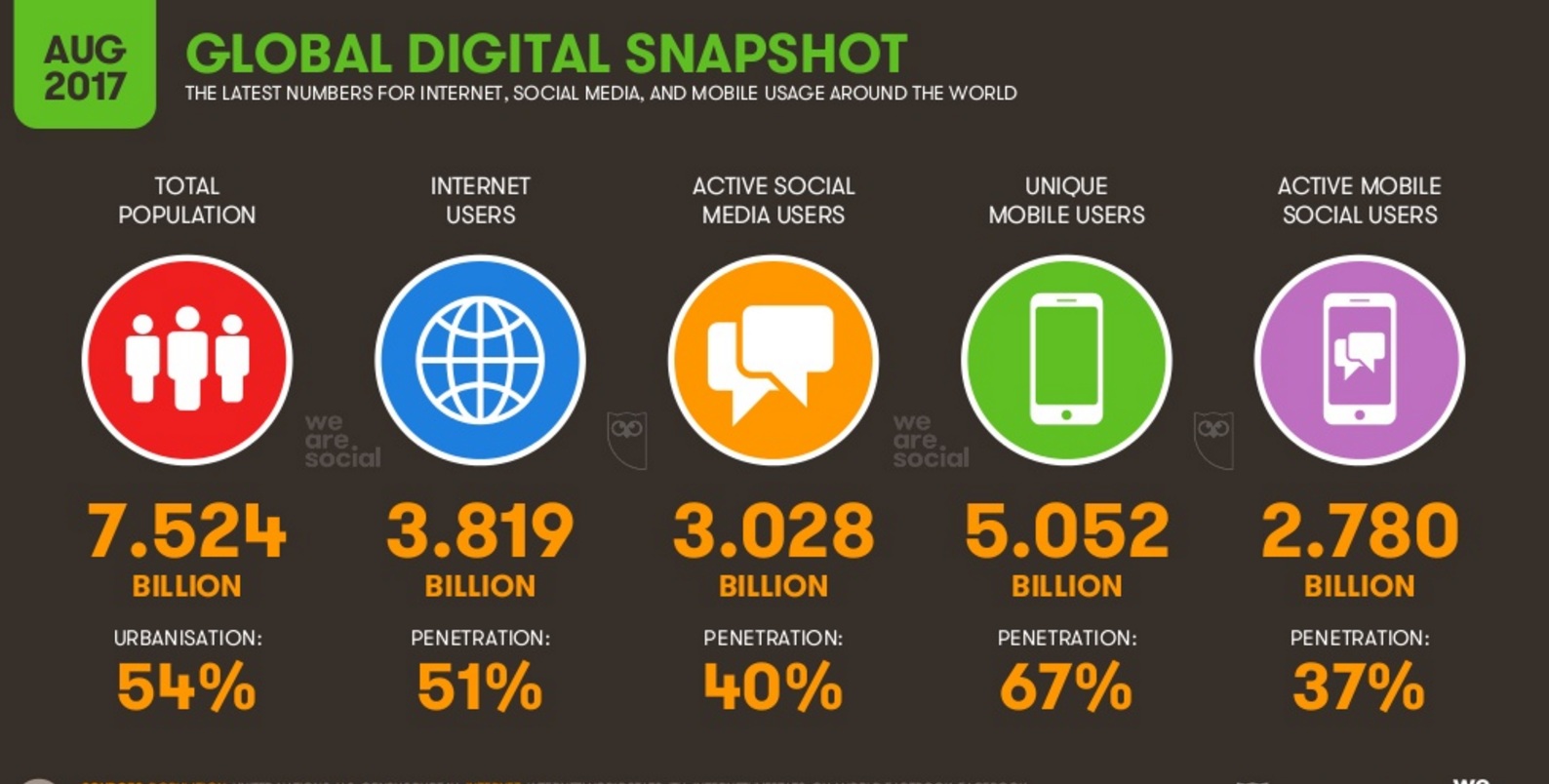 19
http://www.youm7.com
حقائق واقعية عن شبكات التواصل الاجتماعي
للقراءة
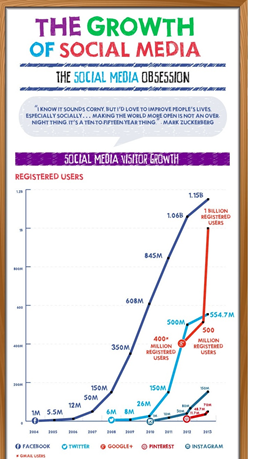 20
المصدر   search engine journal
أسئلة للنقاش
للقراءة
ما هي نسبة المشتركين بشبكات التواصل الاجتماعي من مجموع المشتركين بخدمات الإنترنت في الوطن العربي؟
هل تعتقد بأن الشركات التجارية تستثمر مواقع التواصل الاجتماعي بالشكل الصحيح للتسويق لمنتجاتها؟
برأيك، ما هو متوسط عدد الساعات التي يقضيها الفرد في تصفح مواقع التواصل الاجتماعي في الوطن العربي؟ وكم عدد المرات التي يتصفح بها يومياً؟
21
نصائح حول استخدام مواقع التواصل الاجتماعي
للقراءة
توعية الشباب بالجانب السلبي لاستخدام وسائل الاتصال (الهاتف، الإنترنت) عن طريق وسائل الإعلام المختلفة المسموع منها والمقروء.
نشر الوعي لدى الشباب بضرورة الاستفادة من وسائل الاتصال بشكل إيجابي عن طريق المحاضرات والمنشورات وكذلك عن طريق وسائل الإعلام نفسها.
تنمية الإحساس بالدين والوطن والانتماء حتى يكون المتلقي ذا مناعة قوية أمام كل ما من شأنه أن يجرده من انتمائه وأصوله أو يخدش في عقيدته ودينه.
ملاحظة الدور الذي باتت تلعبه بعض وسائل التواصل الاجتماعي وتأثير بعضها السلبي الواضح على أفراد المجتمع وخاصة فئة الشباب مع ضرورة التعريف بها ومعرفة إيجابياتها وسلبياتها وتوجيهها بما يخدم المجتمع ويعين على نشر ثقافته، لا تركها تبث ما يؤثر فيه سلبًا من خلال بث مواد غير متوافقة مع شريعته دون حسيب أو رقيب.
22
نصائح حول استخدام مواقع التواصل الاجتماعي
للقراءة
توعية الأسرة بأهمية التربية الدينية للأبناء وأهمية غرس الوازع الديني فيهم عن طريق إقامة المحاضرات وكذلك التوعية الخارجية للأسرة، فالتربية الدينية ترسخ في الإنسان مبادئه الأخلاقية، وعقائده الإسلامية، وتوجهه الأخلاقي حتى يصان من كل انحراف أو زيغ عقائدي أو ديني.
تفعيل دور الأسرة في الرقابة على الأبناء في حالات امتلاك الهواتف النقالة خاصة طلاب المدارس وتوجيههم الوجه الصحيح أثناء استهلاك واستقبال ما تنتجه هذه الوسائل.
البحث عن الوجه المشرق في هذه الوسائل من حيث الاستخدام.
أن يكون الشخص ذا حس نقدي يميز بين الصالح والطالح حتى ينخّل الأفكار التي يتلقاها ويمحصها، ولا يكون عبداً لها دون تمييز بل يجب عليه أن يتمعن ويتدبر ويحس حتى يأخذ ما هو أهل للأخذ ويطرح ما هو أهل للنفور والاشمئزاز.
23
نصائح حول استخدام مواقع التواصل الاجتماعي
للقراءة
توجيه الشباب إلى ضرورة الالتزام والتقيد بالقوانين الخاصة باستخدام الهاتف النقال أو استخدام الإنترنت للدخول للمواقع المحظورة وإرشادهم حتى يكونوا على بينه ومعرفة للعواقب التي قد تعرضهم للمساءلة القانونية.
على أولياء الأمور أن يكونوا على اطلاع كامل بما تحويه هواتف أبنائهم من رسائل وصور وأرقام.
تربية الأبناء على الحياء من الله ومراقبته، وأن ينمى فيهم الوازع الديني وتوعيتهم بالمخاطر المترتبة على سوء الاستخدام للتقنيات المعاصرة حتى لا ينزلقوا في مزالق الشهوة الوخيمة.
التحذير من إرسال الصور والمقاطع التي فيها ابتذال أو خلاعة ومجون أو تتضمن كشفًا للعورات أو هتْكًا للأستار او استقبال الصور والأفلام المحرمة ومقاطع الفضائح والعورات وتناقلها ونشرها  والله - تعالى - يقول: ﴿ إِنَّ الَّذِينَ يُحِبُّونَ أَنْ تَشِيعَ الْفَاحِشَةُ فِي الَّذِينَ آمَنُوا لَهُمْ عَذَابٌ أَلِيمٌ فِي الدُّنْيَا وَالْآخِرَةِ وَاللَّهُ يَعْلَمُ وَأَنْتُمْ لَا تَعْلَمُونَ ﴾ [النور: 19[.
24
نصائح حول استخدام مواقع التواصل الاجتماعي
للقراءة
نكران على من أرسل لنا ما لا يليق، ونبين له الصواب حتى لا يستمر في خطئه وقد يكون غافلاً يحتاج إلى تذكير.
التثبت من الأخبار والأحكام قبل الإرسال.
مراعاة الأمانة في استخدام مثل هذه البرامج، فلا نسجل صوت المتصل إلا بإذنه، ولا نلتقط صورة أحد إلا بإذنه.
مراعاة الوقت المناسب عند استخدام مواقع التواصل الاجتماعي.
التوعية بأن الاستخدام السيِّئ لبعض الشبكات قد يُودِي بأصحابها إلى السجن.
25
نصوص بعض المواد من قانون الجرائم الالكترونية الاردني رقم 27 لسنة 2015
للقراءة
المادة 9:
أ. يعاقب كل من أرسل أو نشر عن طريق نظام معلومات أو الشبكة المعلوماتية قصدا كل ما هو مسموع أو مقروء أو مرئي يتضمن أعمالا إباحية أو تتعلق بالاستغلال الجنسي لمن لم يكمل الثامنة عشرة من العمر بالحبس مدة لا تقل عن ثلاثة أشهر ولا تزيد على سنة وبغرامة لا تقل عن (300) ثلاثمائة دينار ولا تزيد على (5000) خمسة ألاف دينار. ‌
ب. يعاقب كل من قام قصدا باستخدام نظام معلومات أو الشبكة المعلوماتية في إنشاء أو إعداد أو حفظ أو معالجة أو عرض أو طباعة أو نشر أو ترويج أنشطة أو أعمال إباحية لغايات التأثير على من لم يكمل الثامنة عشرة من العمر أو من هو معوق نفسيا أو عقليا ، أو توجيهه أو تحريضه على ارتكاب جريمة ، بالحبس مدة لا تقل عن سنتين وبغرامة لا تقل عن (1000) ألف دينار ولا تزيد على (5000) خمسة ألاف دينار.
ج. يعاقب كل من قام قصدا باستخدام نظام معلومات أو الشبكة المعلوماتية لغايات استغلال من لم يكمل الثامنة عشرة من العمر أو من هو معوق نفسيا أو عقليا ، في الدعارة أو الأعمال الإباحية بالأشغال الشاقة المؤقتة وبغرامة لا تقل عن (5000) خمسة ألاف دينار ولا تزيد على (15000) خمسة عشر ألف دينار.
26
نصوص بعض المواد من قانون الجرائم الالكترونية الاردني رقم 27 لسنة 2015
للقراءة
المادة 12:
أ. يعاقب كل من دخل قصدا دون تصريح أو بما يخالف أو يجاوز التصريح إلى الشبكة المعلوماتية أو نظام معلومات بأي وسيلة كانت بهدف الاطلاع على بيانات أو معلومات غير متاحة للجمهور تمس الأمن الوطني أو العلاقات الخارجية للمملكة أو السلامة العامة أو الاقتصاد الوطني بالحبس مدة لا تقل عن أربعة أشهر وبغرامة لا تقل عن (500) خمسمائة دينار ولا تزيد على (5000) خمسة ألاف دينار. ‌
ب. إذا كان الدخول المشار إليه في الفقرة (أ) من هذه المادة، بقصد إلغاء تلك البيانات أو المعلومات أو إتلافها أو تدميرها أو تعديلها أو تغييرها أو نقلها أو نسخها أو إفشائها، فيعاقب الفاعل بالأشغال الشاقة المؤقتة وبغرامة لا تقل عن (1000) ألف دينار ولا تزيد على (5000) خمسة ألاف دينار.
ج. يعاقب كل من دخل قصداً إلى موقع الكتروني للاطلاع على بيانات أو معلومات غير متاحة للجمهور تمس بالأمن الوطني أو العلاقات الخارجية للمملكة أو السلامة العامة أو الاقتصاد الوطني بالحبس مدة لا تقل عن أربعة أشهر وبغرامة لا تقــل عــن ( 500) خمسمائة دينار.
‌د. إذا كان الدخول المشار إليه في الفقرة (ج) من هذه المادة لإلغاء تلك البيانات أو المعلومات أو إتلافها أو تدميرها أو تعديلها أو تغييرها أو نقلها أو نسخها، فيعاقب الفاعل بالأشغال الشاقة المؤقتة وبغرامة لا تقل عن (1000) ألف دينار ولا تزيد على (5000) خمسة آلاف دينار.
27
نصوص بعض المواد من قانون الجرائم الالكترونية الاردني رقم 27 لسنة 2015
للقراءة
المادة 15: كل من ارتكب أي جريمة معاقب عليها بموجب أي تشريع نافذ باستخدام الشبكة المعلوماتية أو أي نظام معلومات أو موقع الكتروني أو اشترك أو تدخل أو حرض على ارتكابها، يعاقب بالعقوبة المنصوص عليها في ذلك التشريع.
المادة 16: تضاعف العقوبة المنصوص عليها في هذا القانون في حال تكرار أي من الجرائم المنصوص عليها فيه.
28